مجید دلایی میلان
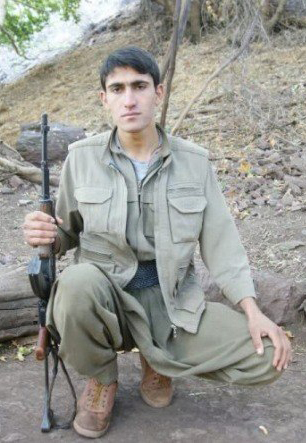